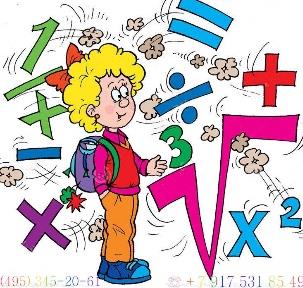 Мини-музей математики
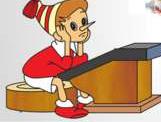 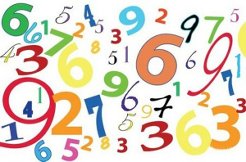 Наша  Любовь Викторовна, учитель математики, часто на уроки приносит математические головоломки, игры того времени когда она сама училась.
          Учительница  помогает нам развивать интерес к математике, знакомиться с историей математики, помогает   понять  где и как пригодится нам математика в жизни.
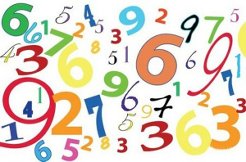 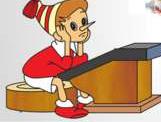 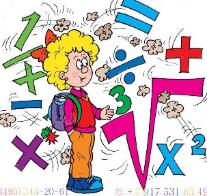 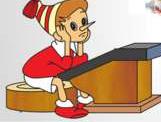 Цель проекта
Создать у школьников положительную мотивацию к выполнению умственных и практических действий.
Помочь развитию интереса у учащихся не только к содержанию, но и к процессу овладения знаниями.
Повысить общую культуру у учащихся.
Расширить умственный кругозор учащихся, помочь школьникам лучше понять роль математики в истории общества.
Воспитать у учащихся чувство удовлетворения от возможности показать на мероприятии свои знания не только по математике, но и в других областях школьных знаний.
Результат (продукт) проектной деятельности: материальные объекты для  школьного музея, в частности для  экспозиции на втором этаже школы .
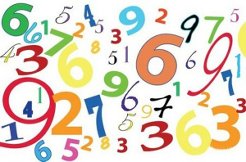 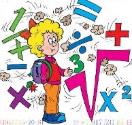 УЧАСТНИКИ ПРОЕКТА
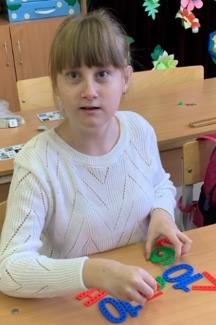 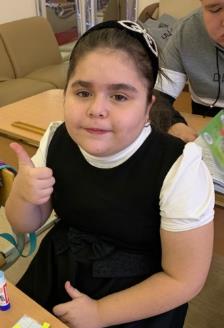 Александра
Айхан
Мархет
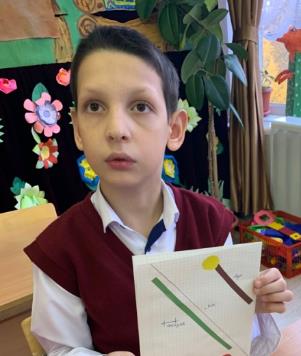 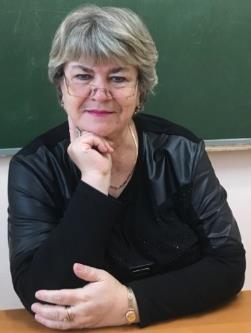 Любовь Викторовна
Марат
Айдар
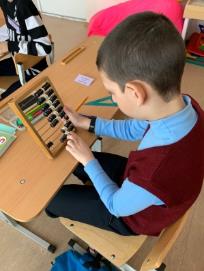 Рабочие моменты работы над проектом
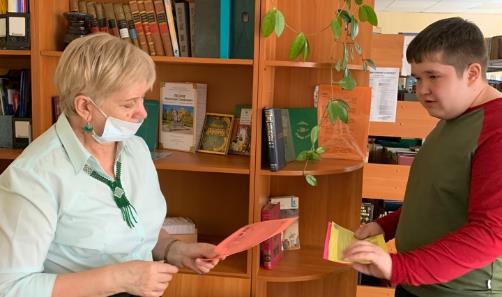 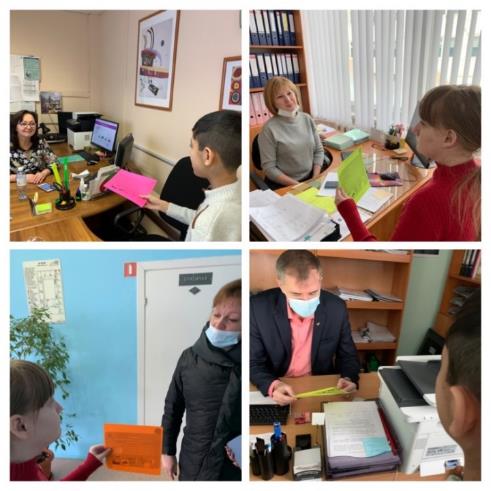 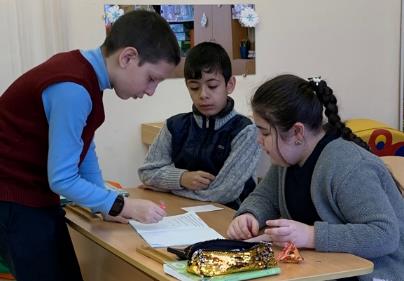 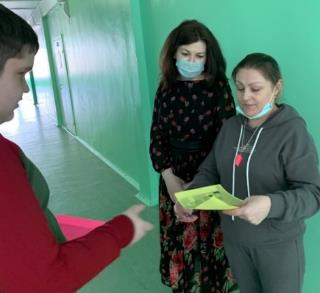 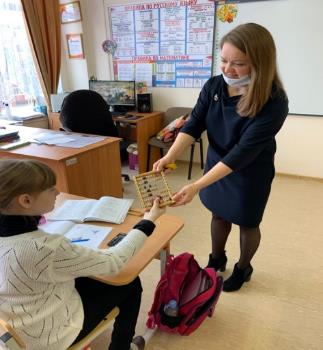 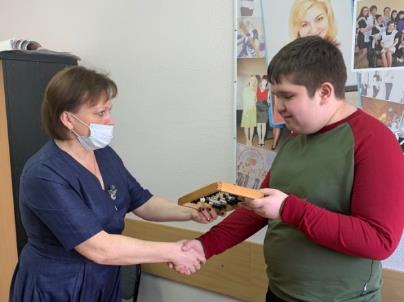 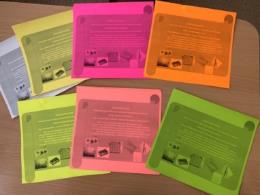 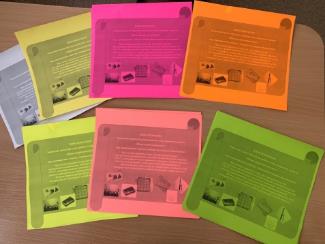 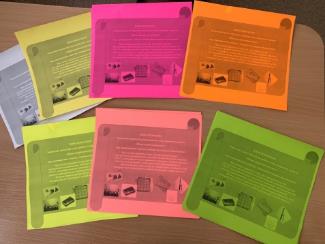 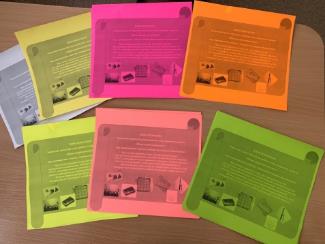 БОСОНОГАЯ СЧЕТНАЯ МАШИНА
Самой древней и самой простой счетной машиной издавна являлись пальцы рук и ног
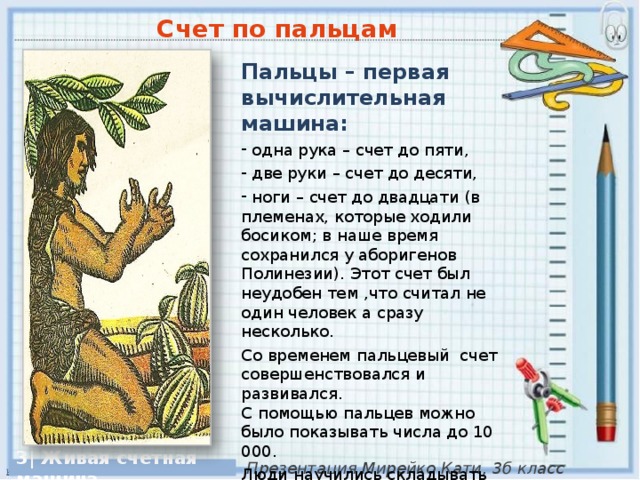 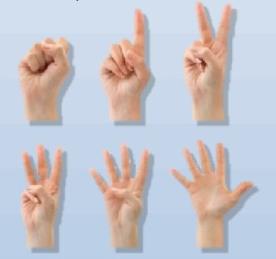 Загадка: Настольный прибор счетоводаДавно позабыт у народа.
В 20-ом веке все пользовались вот таким древним компьютером - счетами.
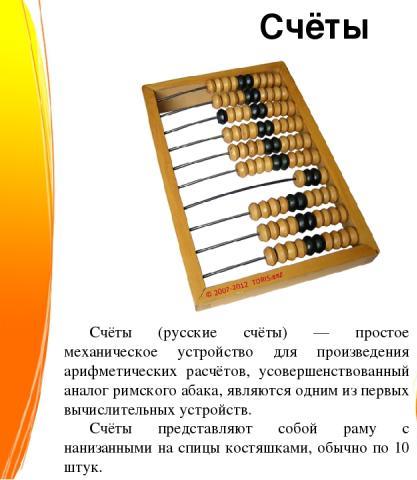 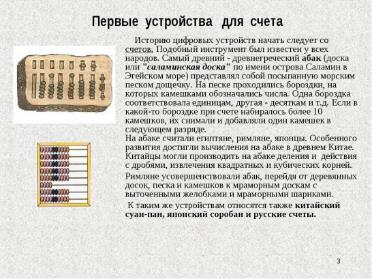 ПЕРВЫЙ МИКРОКАЛЬКУЛЯТОР
Загадка:
На листы меня кладут, ровно линию ведут. Без меня черта, как змейка. Кто же я, ответь?
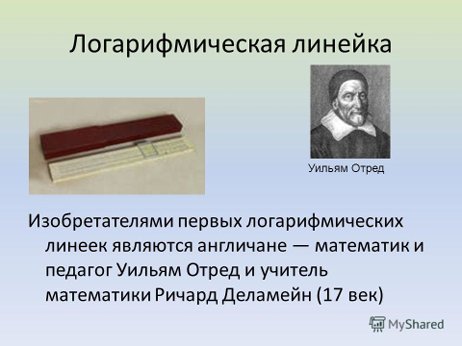 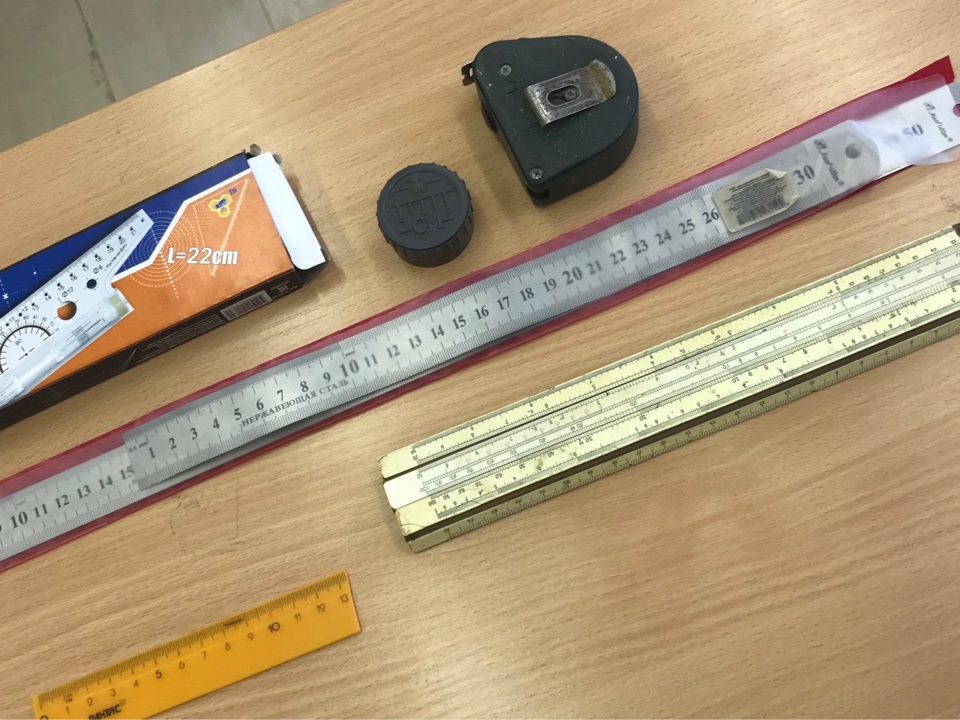 Загадка:
Он не ёжик и не ёлка,У него одна иголка,Не танцор, а он танцуетИ окружности рисует.
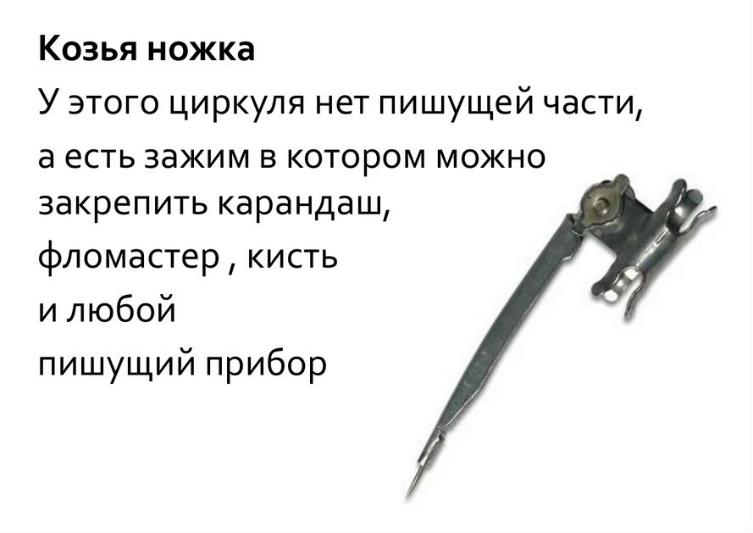 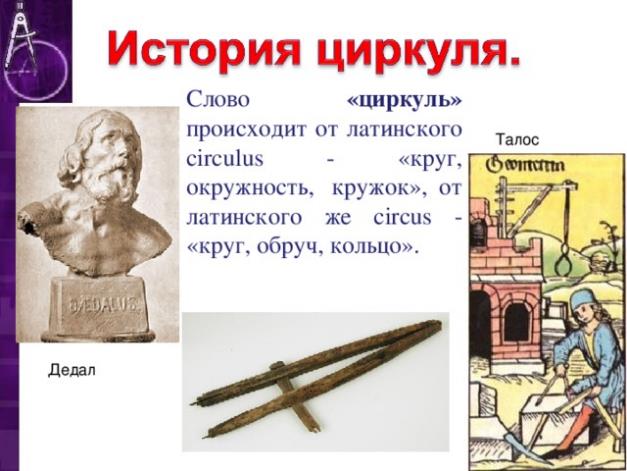 МОЛДАВСКАЯ ПИРАМИДКА-ГОЛОВОЛОМКА
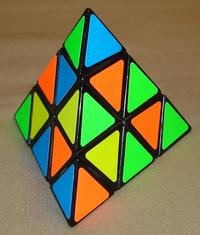 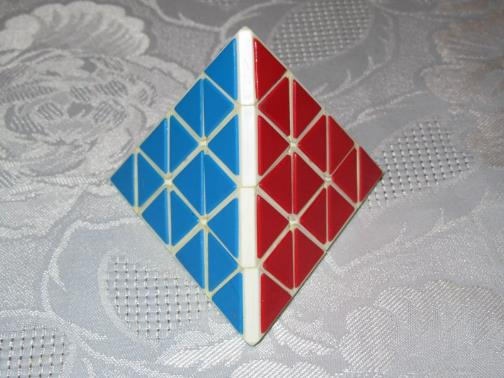 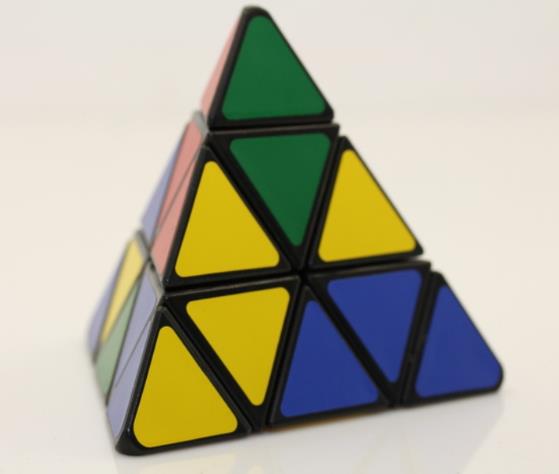 ВИДЕО –как собрать пирамидку:   https://go.mail.ru/search_video?fr=main&frm=main&q=%D0%BC%D0%BE%D0%BB%D0%B4%D0%B0%D0%B2%D1%81%D0%BA%D0%B0%D1%8F+%D0%BF%D0%B8%D1%80%D0%B0%D0%BC%D0%B8%D0%B4%D0%BA%D0%B0&fm=1&rf=956636
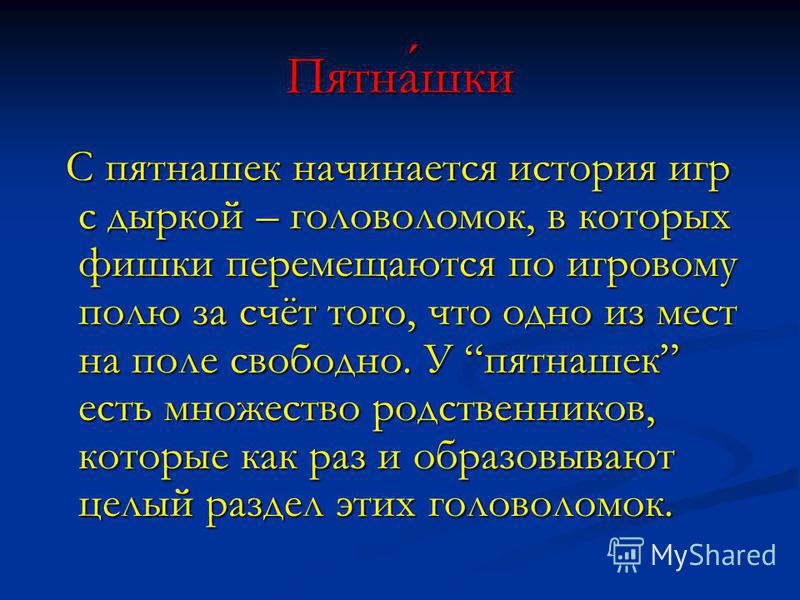 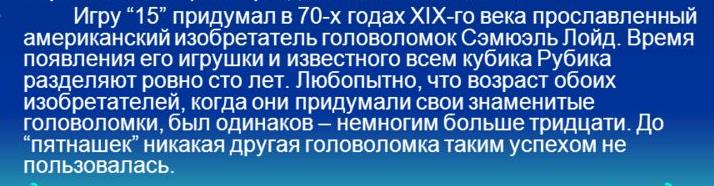 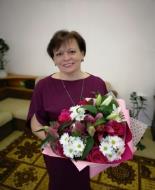 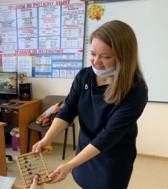 ОПИСЬ МАКЕТОВ МУЗЕЯ
№1. СЧЕТЫ АЛЛЫ ВАСИЛЬЕВНЫ ШАПОВАЛОВОЙ, учителя математики, директора школы
№2. СЧЕТЫ ЛИНЫ АЛЕКСАНДРОВНЫ ФЕДОТОВОЙ, педагога-психолога школы
№3. СЧЕТЫ ЛЮБОВИ ВИКТОРОВНЫ ФИЛИППОВОЙ, учителя математики
№4. СЧЕТЫ ЛЮБОВИ ВИКТОРОВНЫ ФИЛИППОВОЙ, учителя математики
№5. СЧЕТЫ ЛИЛИАНЫ ФАРИТОВНЫ ВАСИЛЬЕВОЙ, жителя г.Лангепас
№6-9. ЦИРКУЛЬ ЛЮБОВИ ВИКТОРОВНЫ ФИЛИППОВОЙ, учителя математики
№10. ЛОГАРИФМИЧЕСКАЯ ЛИНЕЙКА   ЛЮБОВИ ВИКТОРОВНЫ ФИЛИППОВОЙ, учителя    математики 
№11. МОЛДАВКАЯ ПИРАМИДА ЛЮБОВИ ВИКТОРОВНЫ ФИЛИППОВОЙ, учителя математики
№12. ИГРА «ПЯТНАШКИ» ЛЮБОВИ ВИКТОРОВНЫ ФИЛИППОВОЙ, учителя математики
№13.  ПРОГРАММИРУЕМЫЙ   МИКРОКАЛЬКУЛЯТОР   НИКОЛАЯ    МИХАЙЛОВИЧА    ЯКОВЛЕВА, заместителя директора школы,   учителя     информатики
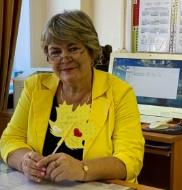 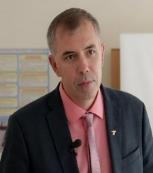 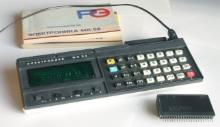 Нам очень понравилось работать над темой проекта: мы познакомились с новыми учителями в школе, нам было интересно собирать математические предметы для музея
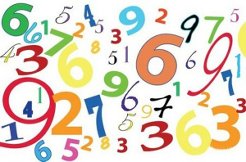 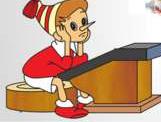 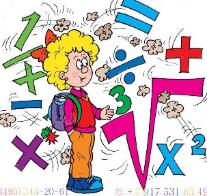 Сроки реализации проекта:
5 класс:2020-2021 учебный год  «Создание мини музея математики».
 6 класс: 2021-2022 учебный год «Математические игры своими руками», совместно с учителем трудового обучения.
7 класс: 2022-2023 учебный год «Великие математики», «Учителя-математики нашей школы».
8 класс: 2023-2024 учебный год «Математические игры своими руками», совместно с учителем трудового обучения.
9 класс: 2024-2025 учебный год «Многогранники. Многогранники в природе».
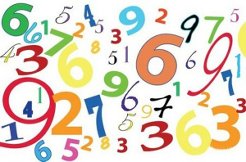 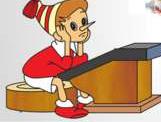 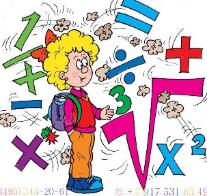 Литература
Энциклопедический словарь юного математика, Москва «Педагогика», 1985г.

Депман И.Я. , Виленкин Н.Я. 
     За страницами учебника математики.
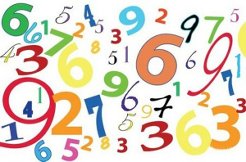 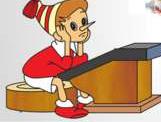 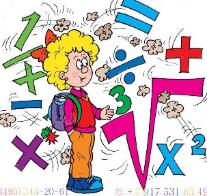 СПАСИБО ВСЕМ УЧИТЕЛЯМ, 
КТО ОТКЛИКНУЛСЯ И ПОМОГ НАМ СОЗДАТЬ
 МИНИ-МУЗЕЙ МАТЕМАТИКИ!!!
СПАСИБО 
ЗА 
ВНИМАНИЕ
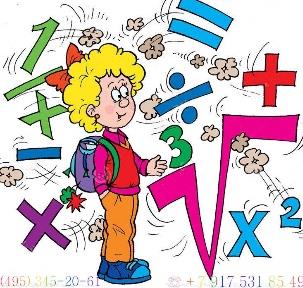 ЖДЕМ ОТ ВАС ЭКСПОНАТЫ В НАШ МУЗЕЙ!!!
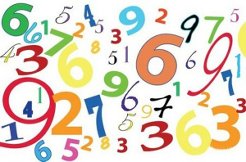 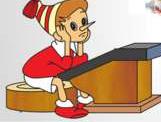